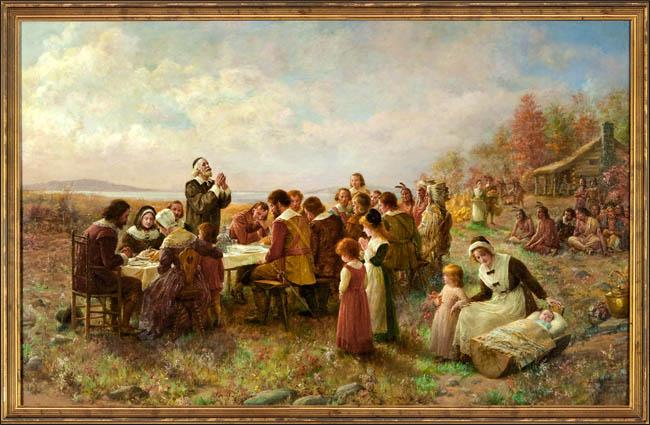 The First Thanksgiving at Plymouth   
By Jennie A. Brownscombe
Female Portraits Framed in Anglo-American Folklore Balladry
Laryssa V. Sazanovich, Ph.D.
Zaporizhzhia State Medical University
sazanovichlv@gmail.com
Abstract
The article examines the ways how female characters are typically portrayed in Anglo-American traditional balladry and how patriarchal outlook on gender roles is put to work through these narrative songs. The examples elicit from 60 popular ballads are studied in terms of structural and conceptual approach. The methodology applied provides identification of a common basic schema  which underlies the Generalized Female Portray in Anglo-American Traditional Ballad corpus. The Thing frame, the ready-made “recipe” of ballad, incompasses the following ingredients: Somebody + Such-quality + Reasons + Results. It is found that Generalized Female Portray encompasses three major stereotyped characters: protagonist (the good girl), antagonist (the bad girl) and the aide. The doings of the ballad female personages are predictable as the plot of narrative song is pointed to fulfill educational aims: to teach patriarchal virtues and reprehend vices. 
   
Key words: generalized female portrays, Anglo-American traditional ballad, frame, schema, patriarchal worldview
Introduction
Introduction
Ballads have been around since the first step of Pilgrim Fathers on the land of North America and they have been a part of emerged singing culture and entertainment for several centuries. Cultural ideas accepted and shared by generations of The New World populace have become generalized  in easily memorized lyrics and amplified by music. 
Aili Nenola (1993), a Finnish scholar, in her  “Proposal for a “Folklore Fellows in Gender Studies”” (1993) points out folklorists can contribute in the study of social and cultural gender by analysing the meaning and role of folkloric discourse in representing, reproducing and maintaining the gender system in any society or community. 
Therefore gender stereotypes rooted in traditional songs are of special interest for folklorists as they provide exploration of the  biased nature of gender-related conceptions, the sources these ideas arose from and the ways gender stereotypes are expressed.
literature Review
Literature Review
Keeping in mind that gender in ballad has not been studied on a broad scale yet and attempts to reveal gendered peculiarities encoded in balad can be characterised as sporadic rather than systematic and profound  it is highly important to survey the achievements of interdisciplinary approach in the field.
       Scholars around the world have looked and keep on looking at  how gender-based philosophy structures human existence like perception of “selves”, human body, human environment, 'inside' versus 'outside', and 'this world' versus 'other world'.
The experience gained by musicologists and ethnologists in this field, especially by Finnish folklorists, is of vital importance as well. Numerous works are dedicated to gender-biased ideas intercepted in Scandinavian oral traditional culture (Gender and folklore: perspectives on Finnish and Karelian culture. 1998).
        It is necessary to explore thoroughly the works on narrative folklore like proverbs, riddles, jokes, laments, tales, fairy tales etc as ballad is agreed on as a  “narrative in lyric form  (Gummere, F.B. 1917. 
Among the contemporary works peculiar attention should be paid to the article by Munira Mutmainna where the author  discloses the ways how “seemingly innocent narration” reinforces gender norms set by the patriarchal society for women (Munira, M. 2015).
Literature Review (cont.)
For the same reason, Sociology should be addressed as well because first Anglo-American traditional ballads or Child Ballads originated in the 17th century and many of them preserve the patriarchal touch of British and Scottish ballads.
In “Theorizing Patriarchy” published in 1990, British sociologist Sylvia Walby (1990) determined six key patriarchal structures of women’s restriction which have been recently referred to by  Laura Stark (2016). 
Finnish folklorist addresses Walby’s  structures while analysing the first debates on rural gender rights in the 19th-Century Finnish-Language Press. Realization of direct links between the the Puritans philosophy and the worldview of the Pilgrims underlies our  interpretation of  the research results.
Literature Review (cont.)
Finally,  close attention is payed to rare papers, mostly PhD and Master’s theses, devoted to the study of gender in ballad:
Dianne M. Dugaw (1982) "The Female Warrior in Anglo-American Popular Balladry".
Lynn Wollstadt (2002) “Controlling Women: "Reading Gender in the Ballads Scottish Women Sang"” :  the singing repertoire of female and male singers are compared through the prism of the adopted in the community hierarchy.
Petra Procházková (2011) “Female Characters in The English and Scottish Popular Ballads”.
Research Questions
What we can contribute in the study of gendered folklore, is an analysis of the ways how female characters are typically portrayed in the Anglo-American traditional balladry and how patriarchal outlook on gender roles is put to work through these narrative songs.
Sources
60 famous American traditional ballad were analyzed . The sources for this study include:
“American Ballads and Folk Songs” (ed. A. Lomax and J.A. Lomax)
“American Balladry from British Broadsides: a Guide for Students and Collectors of Traditional Song” (ed.G. M. Laws)
“Colonial and Revolution Songbook (American History Through Folksong)” (ed. by Keith and Rusty McNeil)
“Cowboys Songs and Other Frontier Ballads” (col. by J.A. Lomax) and some recognised collections of American folklore songs, etc.
Methodology
In terms of theory, an array of approaches was used to study conceptual space of the texts of Anglo-American traditional ballads:
Vladimir Propp’s (1928) structural approach enables us to find a similar deep structure underlying a body of ballads.
the five basic frames introduced by Svitlana A. Zhabotynska (2008) make it possible to systematize incorporated it the ballad texts gender-related ideas and to to visualize gender stereotypes by means of highly abstract propositional schemas.

Nataliia Yeremeieva’s (2016) revision of Propp’s ideas from the perspective of frame semantics provides for identification of the structured patterns of mental representations articulated through fixed language signs and speech patterns.
Discussion
Discussion 1
The folk narrative is considered by scholars as  “a largely untapped resource with the potential to address fundamental questions about human culture and cultural changes on anthropological timescales” (Ragan,K. 2010). 
Thus, we assume that research methodology suggested by Propp and developed by Yeremeieva provides for identification of basic conceptual quantifiers of the text content, i.e. Generalized Ballad Personages’ Portrays. 
Depending on categorical type of a character it can be assigned with a set of regular functions. In this connection, it is possible to look at generalized ballad personages’ portrays not as isolated units but as subjects of propositional struсtures distinguished by  certain static (qualitative) and dynamic (functional) attributes, or predicates. Expression of physicalness and inwardness is considered as a domain of qualitative attributes of ballad doers.
Discussion 2
Subsequently, each Generalized Ballad Personage’ Portray can be viewed as one of  the basic frames described by S. Zhabotynska. Five “conceptual structures that have the highest degree of schematicity” are differentiated here: the Thing Frame, the Action Frame, the Possession Frame, the Identification Frame and the Comparison Frame (Zhabotynska,2008, p.8).
Analyzing the “skeleton” structure of information system represented in texts S. Zhabotynska maintains that “the Thing Frame arranges information about the inherent properties of a thing entity (SOMEBODY /SB/ or SOMETHING /STH/). It is represented by a set of propositions where the thing and its property are combined by the link is/exists. Such propositions are called being schemas which, depending on the category of the thing’s property, have several variants” (Zhabotynska, 2008, p.8-9). 
Taking S.Zhabotynska’s concept as a point of departure we have exposed and exemplified the most frequent in the Anglo-American traditional ballad form of the information representation - the Thing Frame of Generalized Ballad Female Portray:
Discussion 4
the Thing Frame 
of Generalized Female Portray in Anglo-American Traditional Ballad
SUCH-quality: 
lovely, kind, sweet, young, frivolous, dusky
SOMEBODY: 
woman in love, woman, bride, wife, mother,  sister
housewife, murderess
SOMEBODY-agent acts: 
parties with a beloved man, awaits for a beloved man, worries for her child, loves sb, suffers, kills a man
Reason:
depends on a husband / another man,
follows the accepted norms of behaviour, is betrayed by her man
Result:
marries another man, dies / get sick of broken heart, goes to jail, gets victimized, repents
Discussion 4
The diverseness of SUCH-qualities, their descriptors, motifs, reasons and functions forming the Thing frame of Generalized Female Portray in the Anglo-American Traditional Ballad is much higher, although the idea is obvious: cultural system of male hegemony is recognized in ballads. Woman’s personal success or failure is assessed by her marital status and the position of her man / family in the society.
The ways folklore reinforces control over women was broadly discussed in numerous works (Haynes, A. 2008; Stone, K. 1975; Patel,H. 2009; Munira,M. 2015  and many others) and it has already become a widely recognized fact that it is folklore narratives where women learn their gender roles from. 
The research results clearly proves that the Anglo-American traditional ballad adopted from English and Scottish traditional ballads tendency to teach women to obedience at home and in the society. 
“Learning the ballads within their families as children, these women all their lives “study out” the songs for the wisdom they contain, find in them appropriate warnings about the ways of the world”” (Stewart, P. 1989, p. 34).
Illustrations 1
Now we will give some examples to make it easier to comprehend how the Thing Frame works in American variants of Child ballads: 
“Earl Band” 
SOMEBODY:  Lady Margaret  - the older daughter/  sister / his Lady
SUCH-quality: loving daughter (“And her father she loved so dear”) + beloved (“his lady so dear”)
SOMEBODY-agent acts: 
runs away with her lover (“For it never shall be said that a daughter of mine /  Shall lie with a lord all night”);
betrays her family (“She held, she held [the horse - L.S.], she bitter, bitter held, / And never shedded one tear /  Until she saw her seventh brother fall / And her father she loved so dear”);
obeys her Lord (“Do you choose for to go, Lady Margaret,  he cried, / Do you choose for to go or to stay? / O I'll go, I'll go, Lord Thomas, she cried”).

REASON: she obeys her Lord because her father and brothers are dead and there is no one to care for her (“For you've left me without any guide”).
RESULT: she passes away right after her Lord (“Lord Thomas he died by midnight, / 
                                              Lady Margaret before it were day”).
Illustrations 2
In American variants of Child Ballads morals were not articulated directly, though it was clear to any woman - listener / singer that the Lady did wrong as she had chosen “to lie with a lord all night” without her father’s blessing and it is why she was doomed to death.
In “Fair Charlotte”, a young girl ignores the elder person’s advice and this takes her to death and ruins the life of three more people.
“Fair Charlotte”
SOMEBODY:  Charlotte - daughter, an intended bride
SUCH-quality: 
           very fair, young, like a city belle, “Her hair was black as raven's wing, / And her   skin like lilies fair, / And her teeth were like the pearls so white”.
SOMEBODY-agent acts: 

being eager to go to a ball, refuses to follow her mother’s advice 
     (“O daughter dear," the mother said,/ "This blanket around you fold,/  For it is a dreadful night abroad, / You'll catch your death of cold.").
Illustrations 3
SOMEBODY-agent acts: 
is getting cold in the sleigh (“Charlotte exclaimed with a feeble voice, / "I am exceeding cold”)
gets frozen and dies (“They tried every means they could / Her life for to restore; / But Charlotte was a frozen corpse / And never could speak more.”).

REASON: 
she wanted everybody to see her beauty,   (“To ride in blankets muffled up I never would be seen.”)
 behaves light-mindedly ( "My silken cloak is quite enough, / You know 'tis lined throughout; / Besides I have a silken shawl My face to tie about")

RESULT:
Charlotte dies of cold
parents and the youth are heartbroken (“They mourned the loss of their daughter dear, / And Charles mourned o’er his doom, / Until at length his heart had broke: /Now they slumber in one tomb).
Illustrations 4
Frightening illustration of “familial patriarchy” (the term introduced by  Sylvia Walby (1990, p. 20) at work is described in the ballad “The Cruel Brother”.

In this American variant of Child Ballad, a fine, fair, young maid meets a Lord at the ball and is going to marry him.  

But before accepting the Lord’s proposal she tells him: 
   “'You must ask my father dear,' / … /  'You must ask my father dear, / /… / 
     Mother, too, who did me bear'”. 

Unfortunately for her,  she forgets about her brother: 
    “Kiss me, Sister, ere you part.'  / As he kissed, he stabbed her heart”.
The ballad does not say openly why the brother murders his sister though it is implied: she has neglected his approval of her marriage.
Illustrations 5
Indeed, not all ballad female personages are good and fair, there are many wicked characters which can also be delineated with the Thing frame. One of such  “femme fatal” is pictured in the ballad “The Three Butchers”.

Plot: Three friends-butchers are going home. The market day was a success and they have made a lot of money. On their way they see a woman lying on the ground in the forest. 
 SOMEBODY: a woman
SUCH- quantity: alone(O woman, woman, Johnson cries, / Have you got any company? / Oh, no! no! no! the woman cries).
SOMEBODY-agent acts: pretends being victimized (... ten swaggering blades / Who've robbed and beaten me!); gives a sign to robbers (She put her fingers to her ear / And gave a screekful cry); when all the robbers are killed by the butchers, she kills their leader (“She took his knife ... / And stabbed him from behind).REASON: though not given directly but obvious - money
RESULT: the woman is taken to jail and sentenced (Then she was condemned to die in links,/And iron chains so strong,/ For killing of bold Johnson, / That great and valiant man).
Conclusions
Thus, ballads occupy a special place in the mindset of people while consciously and subconsciously shaping their outlook regarding the events described in those dramatic songs. Their virtues and vices are evaluated in the context of meeting male expectations: men act, women follow. And if the woman dares to violate the norms of patriarchy she is destined to sufferings, punishment and death. 
Structural and conceptual analysis of the Anglo-American traditional ballads corpus has proved to be fruitful with identification of a common basic schema underlying the Generalized Female Portray  in Anglo-American Traditional Ballad: the Thing frame.
References
Dugaw, D. 1996. Warrior Women and Popular Balladry 1650-1850. The University of Chicago        Press: Chicago and London. 

Gender and folklore : perspectives on Finnish and Karelian culture. 1998. In  A. Satu, A.    Nenola, L. Stark-Arola (eds.) ; [translated by Laura Stark-Arola] Helsinki : Finnish Literature Society.

Gummere, F.B. 1917. The Ballad. Critical Introduction by Francis Barton Gummere (1855–1919). In C.D. Warner (et al., comp.)  The Library of the World’s Best Literature. An Anthology in Thirty Volumes.  1917. http://www.bartleby.com/library/prose/532.html

Haynes, K.A. 2010. The beast's wife: Sexuality, gender and the other in twentieth- and twenty-first-century versions of "Beauty and the Beast". Petronian Society Newsletter 39, February.
Munira, M. 2015. Re-thinking Fairytales: Happily “Never” After? International Journal of Humanities and Social Science Invention. Vol. 4. Issue 8. 49-54. August.
References cont.
Nenola, A. 1993. Proposal for a “Folklore Fellows in Gender Studies”. FFN 7, November. 10-11.
Henal, P. 2009. Gender Roles Indoctrinated Through Fairy Tales in Western Civilization. In Rutgers. Honors Papers.
Procházková, P. 2011. Female Characters in The English and Scottish Popular Ballads. - Thesis - Masaryk University Faculty of Arts.  
Propp, V. 1928. Morphology of the Folk Tale. Translation by Laurence Scott ; Introduction by Swatova Pirkova-Jakobson. 1968. University of Texas Press: Austin, 1968.
Ragan, K. 2010. Asymmetry in Male and Female Storyteller Priorities: An Analysis by Gender of a Sample of Published Folk Narratives Collected from Storytellers Worldwide. Politics and Culture. https://politicsandculture.org/authors/kathleen-ragan/
References cont.
Stark, L. 2016. The Limits of Patriarchy. How Female Networks of Pilfering and Gossip Sparked the First Debates on Rural Gender Rights in the 19th-Century.Studia Fennica: Ethnologica.

Stewart, P. 1993. Wishful Wilful Wily Women: Lessons for Female Success in the Child Ballads. In Joan N. Radner (ed.) Feminist messages: Coding in Women’s Culture. Urbana: University of Illinois  Press.

Stone, K. 1975. Things Walt Disney Never Told Us. The Journal of American Folklore.  Vol. 88.42-50. N.p.: University of Illinois. 

Walby, S. 1990. Theorizing Patriarchy. Oxford: Basil Blackwell. 

Wollstadt, L. 2002. Controlling Women: Reading Gender in the Ballads Scottish Women Sang. Western Folklore. Vol. 61, No. 3/4 (Autumn).
References cont.
Yeremeieva, N. 2016. The analysis of the conceptual Space of the English Fairy Tales in Terms of Frame Semantics as the Development of Propp’s Ideas. = Єремеєва Н. Аналіз концептуального простору англійської народної казки з позицій фреймової семантики як продовження ідей В. Я. Проппа // Науковий Вісник МНУ імені В.О. Сухомлинського. Філологічні науки (Літературознавство). - №1 (17), травень 2016.
Zhabotynska, S.A. 2008. Conceptual networks and the phenomenon of polysemy.In Solovyov V. & V. Polyakov (eds. Text processing and Cognitive Technologies. Issue 18. Cognitive modeling in linguistics: Proceedings of the XI International Conference, Constanza, Romania, September 7-14, 2008. - Kazan: Kazan State University.
Ballads
Earl Brand // English Folk Songs from the Southern Appalachians / [coll. by O. Campbell and C. Sharp]. – New-York ; London: G.P. Putnam's Sons, 1917. – P. 9. 
Fair Charlotte // Ballads and Songs of Indiana / [coll. and ed. by P.Brewster]. – Bloomington : Indiana University of Bloomington, 1940. – P. 181.

The Cruel Brother // English Folk Songs from the Southern Appalachians / [coll. and ed. by O. Campbell and C.J. Sharp]. – New-York ; London : G. P. Putnam's Sons, 1917. – P. 20.